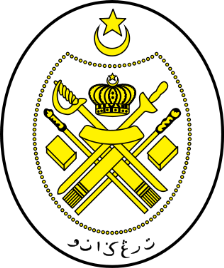 Jabatan Hal Ehwal Agama Terengganu
RISALAH RABBANIYYAH UNTUK UMAT SEJAGAT
KHUTBAH MULTIMEDIA
Siri: 42 /2021
22 Rabiul Awal  1443H bersamaan  29 Oktober 2021M http://e-khutbah.terengganu.gov.my
Pujian Kepada Allah S.W.T.
الْحَمْدُ ِللهِ
Segala puji-pujian hanya bagi 
Allah S.W.T.
Syahadah
وَأَشْــهَـدُ أَنْ لآ إِلَــهَ إِلَّا الله، وَحْدَهُ لاَ شَرِيْكَ لَه، وَأَشْــهَــدُ أَنَّ مُحَــمَّدًا عَبْدُهُ وَرَسُوْلُه
Aku bersaksi  bahawa sesungguhnya tiada tuhan melainkan Allah, Yang Maha Esa, tiada sekutu bagiNya dan juga aku  bersaksi bahawa (Nabi) Muhammad (SAW) itu adalah hamba-Nya dan Rasul-Nya.
Selawat Ke Atas 
Nabi Muhammad S.A.W
اَللَّهُمَّ صَلِّ وَسَلِّمْ عَلٰى سَيِّدِنَا مُحَمّدٍ وَعَلَى آلِهِ وَأَصْحَابِهِ وَمَنْ تَبِعَهُمْ بِإِحْسَانٍ إِلَى يَوْمِ الدّيْن.
Ya Allah, cucurilah rahmat dan kesejahteraan ke atas junjungan kami (Nabi) Muhammad (S.A.W) dan keluarganya, para sahabatnya  dan orang yang mengikuti mereka secara baik sehingga Hari Pembalasan.
Pesanan Takwa
اُوْصِيْكُمْ وَاَيَّايَ بِتَقْوَى اللهِ وَطَاعَتِهِ لَعَلَّكُمْ تُفْلِحُوْنَ
Marilah kita bertakwa kepada Allah dengan melaksanakan segala perintah-Nya dan menjauhi segala larangan-Nya.
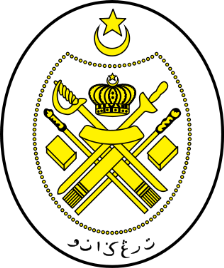 Jabatan hal ehwal agama terengganu
Tajuk Khutbah Hari Ini :
Risalah Rabbaniyyah Untuk Umat Sejagat
Nabi Muhammad SAW
Rasul utusan terakhir diutus kepada seluruh manusia
Risalah yang dibawa bersesuaian untuk semua kehidupan manusia
Ciri-ciri risalah rabbaniyyah yang 
dibawa oleh Baginda SAW :
Pertama : Nabi Muhammad SAW membawa risalah kesamarataan
Sabda Nabi Muhammad SAW yang bermaksud :
Sabda Baginda  SAW yang bermaksud:  “Wahai manusia! Sesungguhnya Tuhan kamu adalah satu, bapa kamu adalah satu (Adam). Ketahuilah! Tiada kelebihan orang Arab ke atas orang yang bukan Arab (‘ajam), atau orang yang bukan Arab ke atas Arab, atau yang berkulit merah ke atas yang berkulit hitam, atau yang berkulit hitam ke atas yang berkulit merah melainkan ketakwaan”
-Hadis riwayat Ahmad -
Ciri-ciri risalah rabbaniyyah yang 
dibawa oleh Baginda SAW :
Kedua :  Nabi Muhammad SAW membawa risalah kemanusiaan
Sabda Nabi Muhammad SAW yang bermaksud :
Daripada Abdullah bin Amru RA, bahawasanya seorang lelaki telah bertanya kepada Rasulullah SAW, “Apakah amalan yang terbaik dalam Islam?” Baginda bersabda, “Memberi makan (kepada yang memerlukan) dan memberi salam kepada orang engkau kenal dan orang yang engkau tidak kenal”
-Hadis riwayat al-Bukhari dan Muslim -
Baginda SAW menyampaikan Islam kepada semua golongan
Tanpa mengira kaum atau bangsa
Nabi SAW berbangsa Arab, namun di kalangan sahabat nabi seperti Bilal bin Rabah yang berbangsa Habsyah, Salman al-Farisi berbangsa Parsi dan Shuhaib ar-Rumi berbangsa Rom
Kesimpulan :
Tugas susulan kita ialah memperkenalkan risalah yang di bawa Baginda Nabi SAW kepada masyarakat majmuk di Malaysia tercinta ini
Mereka dapat mengenali masyarakat Islam Malaysia
Mampu membentuk masyarakat yang harmoni, saling memahami dan bertolak ansur
PENUTUP
بَارَكَ اللهُ لِي وَلَكُمْ فِي الْقُرْآنِ الْعَظِيْمِ.
 وَنَفَعَنِي وَاِيِّاكُمْ بِمَا فِيْهِ مِنَ الآيَاتِ وَالذِّكْرِ الْحَكِيْمِ.
وَتَقَبَّلَ الله مِنِّي وَمِنْكُمْ تِلاوَتَهُ اِنَّهُ هُوَ السَّمِيْعُ الْعَلِيْمُ.
أقُوْلُ قَوْلِي هَذا وَأَسْتَغْفِرُ اللهَ الْعَظِيْمَ لِيْ وَلَكُمْ
 وَلِسَائِرِ الْمُسْلِمِيْنَ وَالْمُسْلِمَاتِ وَالْمُؤْمِنِيْنَ وَالْمُؤْمِنَاتِ
 فَاسْتَغْفِرُوْهُ إنَّهُ هُوَ الْغَفُوْرُ الرَّحِيْمُ.
Doa Antara Dua Khutbah
Aamiin Ya Rabbal Aalamin..
Tuhan Yang Memperkenankan Doa Orang-orang Yang Taat, Berilah Taufik Kepada Kami 
Di Dalam Mentaatimu, Ampunilah Kepada 
Mereka Yang 
Memohon Keampunan.
Aamiin
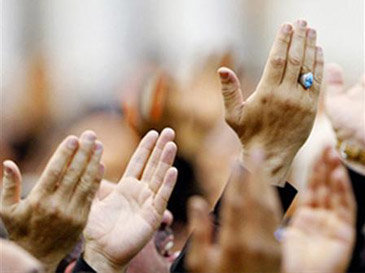 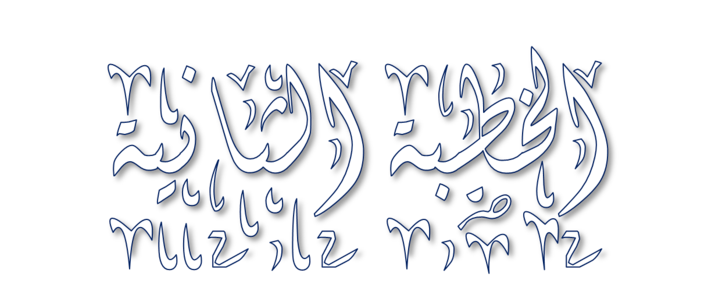 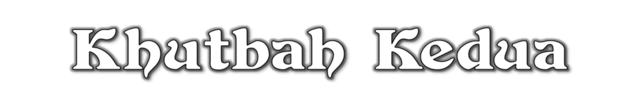 Pujian Kepada Allah S.W.T.
الْحَمْدُ لِلَّهِ
Segala puji-pujian hanya bagi 
Allah S.W.T.
Syahadah
وَأَشْهَدُ أَن لاَّ إِلَهَ إِلاَّ اللهُ وَحْدَهُ لَا شَرِيْكَ لَهُ، 
وَأَشْهَدُ أَنَّ سَيِّدَنَا مُحَمَّدًا عَبْدُهُ وَرَسُوْلُهُ
Dan aku bersaksi  bahawa sesungguhnya tiada tuhan melainkan Allah Yang Maha Esa, tiada sekutu bagiNya. Dan aku bersaksi bahawa junjungan kami (Nabi) Muhammad (S.A.W) adalah hambaNya dan rasulNya.
Selawat Ke Atas 
Nabi Muhammad S.A.W
اللَّهُمَّ صَلِّ وَسَلِّمْ وَبَارِكْ عَلَى سَيِّدِنَا مُحَمَّدٍ 
وَعَلَى آلِهِ وَأَصْحَابِهِ أَجْمَعِيْنَ
Ya Allah, cucurilah kerahmatan, kesejahteraan dan keberkatan ke atas junjungan kami (Nabi) Muhammad (S.A.W) dan keluarganya serta sekalian sahabatnya.
Pesanan Takwa
اتَّقُوا اللَّهَ فَقَدْ فَازَ الْمُتَّقُوْنَ
Bertaqwalah kamu kepada Allah SWT, maka sesungguhnya berjayalah orang-orang yang bertaqwa.
Memperbanyakkan ucapan selawat dan salam kepada junjungan besar Nabi Muhammad SAW
Seruan
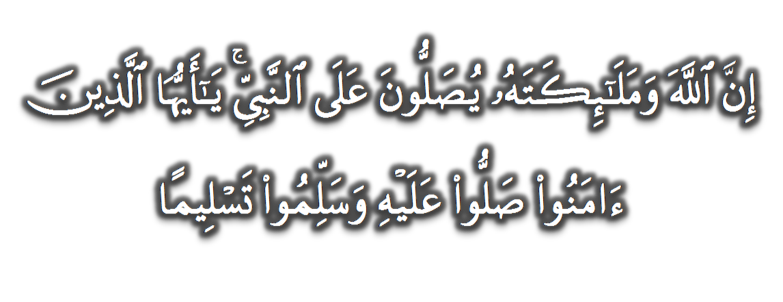 (Surah Al-Ahzab : Ayat 56)
“Sesungguhnya Allah Taala Dan Para MalaikatNya Sentiasa Berselawat Ke Atas Nabi (Muhammad).
Wahai Orang-orang Beriman! Berselawatlah Kamu 
Ke Atasnya Serta Ucapkanlah Salam Sejahtera Dengan Penghormatan Ke Atasnya Dengan Sepenuhnya”.
Selawat
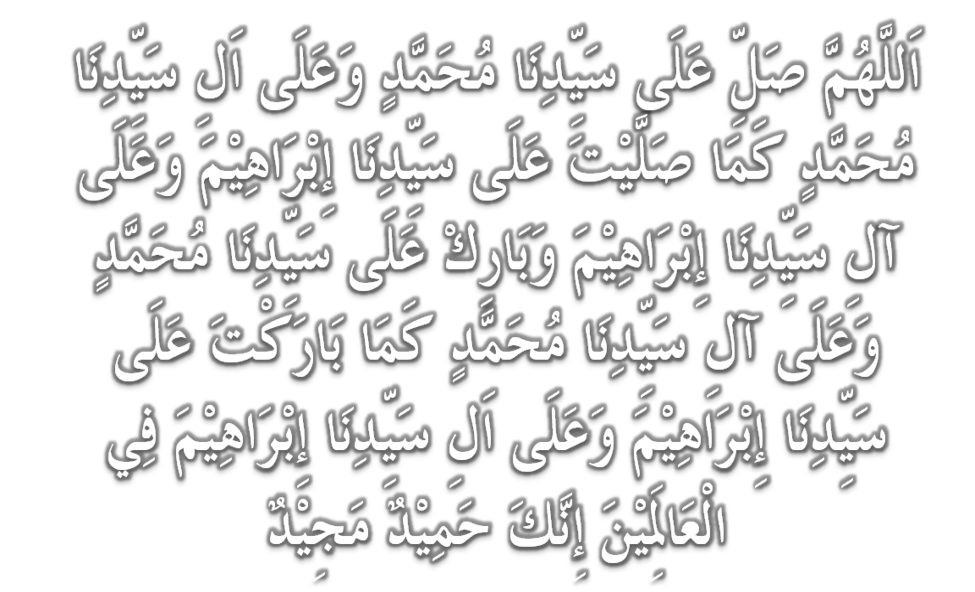 DOA
اللَّهُمَّ اغْفِرْ لِلْمُؤْمِنِيْنَ وَالْمُؤْمِنَاتِ، وَالمُسْلِمِيْنَ وَالْمُسْلِمَاتِ الأَحْيَاءِ مِنْهُمْ وَالأَمْوَات، 
إِنَّكَ سَمِيْعٌ قَرِيْبٌ مُجِيْبُ الدَّعَوَات.
اللَّهُمَّ ادْفَعْ عَنَّا الْبَلاءَ وَالْوَبَاءَ وَالْفَحْشَاءَ
 مَا لا يَصْرِفُهُ غَيْرُكَ
DOA
اللَّهُمَّ إِنَّا نَعُوذُ بِكَ مِنَ البَرَصِ وَالْجُنُونِ وَالْجُذَامِ وَمِن سَيِّئِ الأَسْقَامِ. 

اللَّهُمَّ اشْفِ مَرْضَانَا وَارْحَمْ مَّوْتَانَا، وَالْطُفْ بِنَا فِيمَا نَزَلَ بِنَا
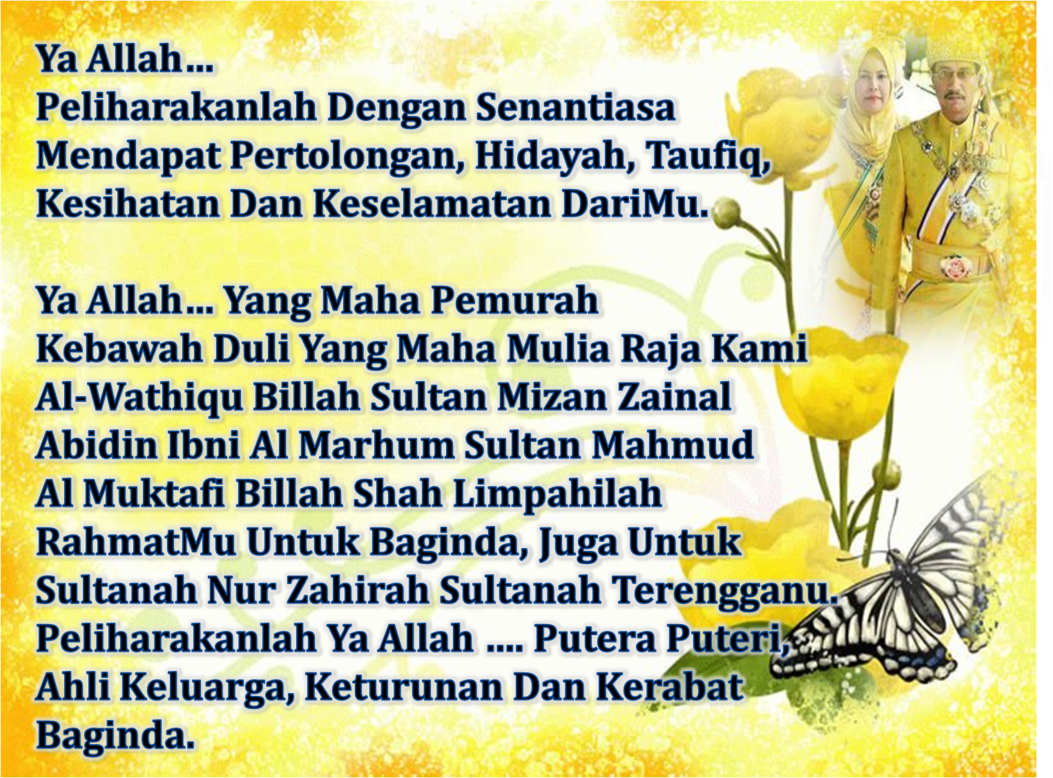 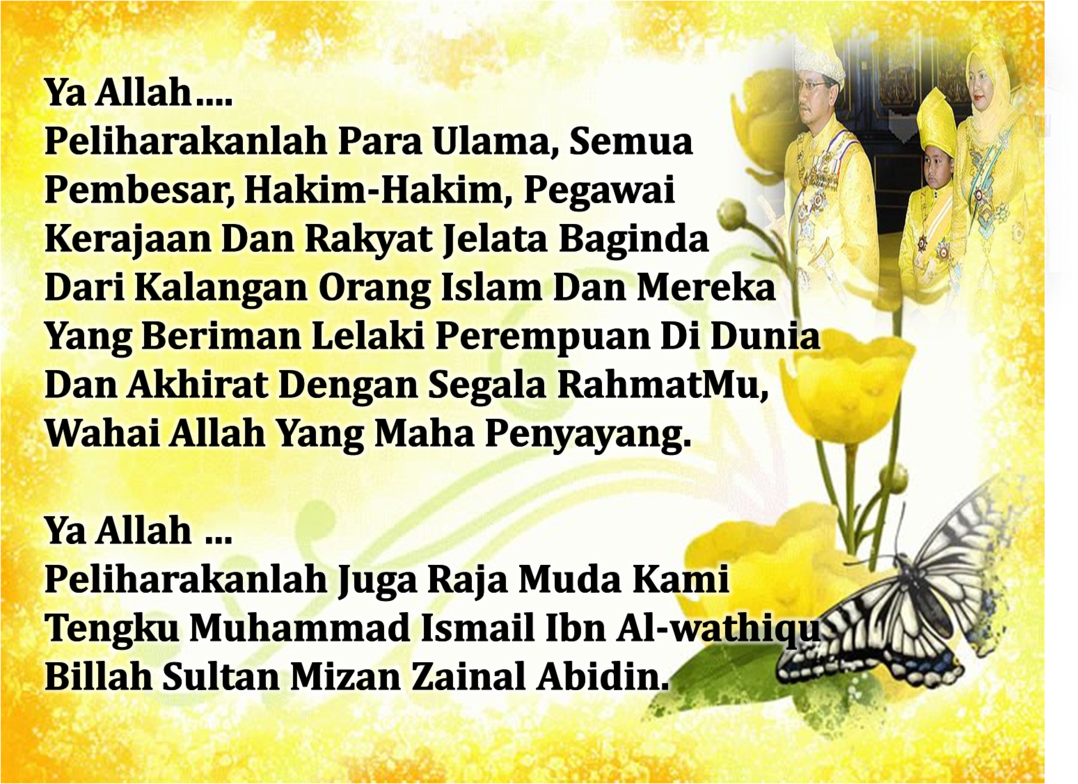 DOA …
Ya Allah selamatkan kami dan seluruh ummah Islam di mana jua mereka berada. Satukanlah persaudaraan dan perpaduan ummat Islam dengan ikatan yang erat dan kukuh. Mantapkanlah  iman kami dan teguhkanlah pegangan kami menurut ahli sunnah wal jamaah, peliharakanlah kami dari amalan dan pegangan aqidah yang menyeleweng. 

Ya Allah, bantu dan kasihilah kami dan seluruh ummat Islam dari kesusahan, wabak dan bala bencana. Lenyapkanlah wabak covid 19 dari bumiMu ini Ya Allah.. Ya Rahman.. Ya Rahim..
DOA PENUTUP…
رَبَّنَا آتِنَا فِي الدُّنْيَا حَسَنَةً وَفِي الآخِرَةِ حَسَنَةً 
 وَقِنَا عَذَابَ النَّارِ.
Kurniakanlah Kepada Kami Kebaikan Di Dunia Dan Kebaikan Di Akhirat Serta Hindarilah Kami Dari Seksaan Neraka


 وَصَلَّى اللهُ عَلىَ سَيِّدِنَا مُحَمَّدٍ وَعَلىَ آلِهِ وَصَحْبِهِ وَسَلَّمْ.
 وَالْحَمْدُ للهِ رَبِّ الْعَالَمِيْنَ.
عِبَادَ اللهِ!

اُذْكُرُوْا اللهَ الْعَظِيْمَ يَذْكُرْكُمْ، 

وَاشْكُرُوْهُ عَلَى نِعَمِهِ يَزِدْكُمْ،


وَلَذِكْرُ اللهِ أَكْبَرُ، وَاللهُ يَعْلَمُ مَا تَصْنَعُوْنَ
قُوْمُوْا إِلَى صَلاتِكُمْ،

 يَرْحَمْكُمُ الله.